2023 北邮-里昂EMBA面试
公司名称 
姓名
职务
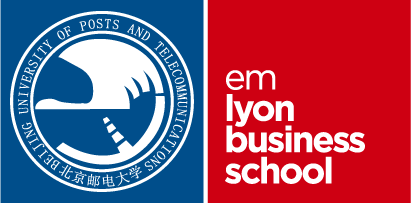 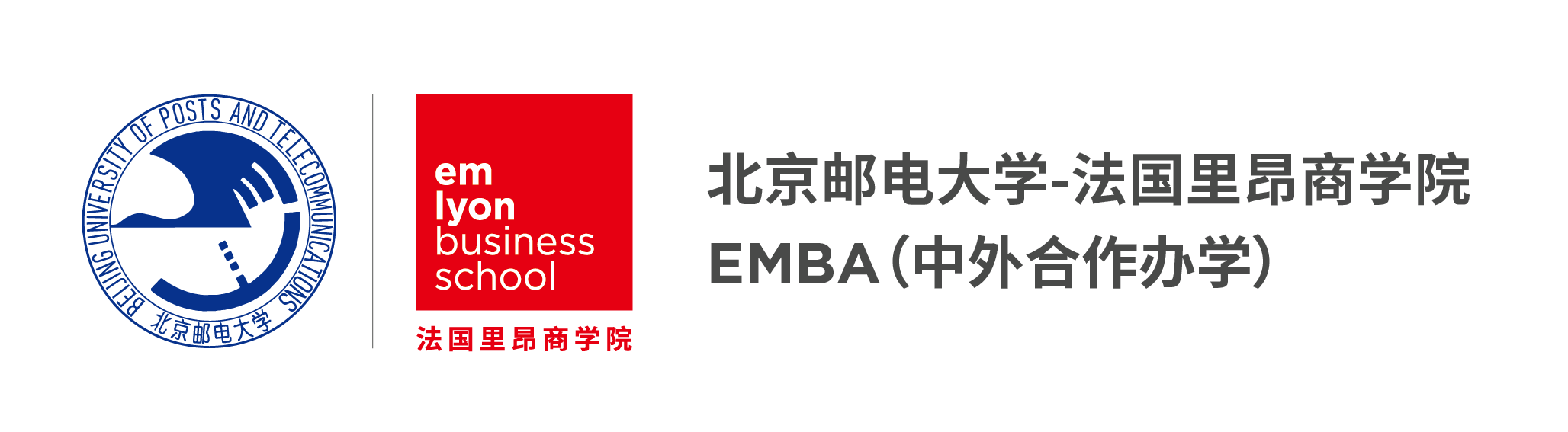 主要内容
01 公司/项目简介
02 商业模式分析
03	公司竞争优势
04 面临问题/痛点
05 未来三年战略规划
06 个人在公司发展中的作用
07 个人发展规划及学习需求
公司/项目简介
北京邮电大学-法国里昂商学院EMBA
商业模式分析
北京邮电大学-法国里昂商学院EMBA
公司竞争优势
北京邮电大学-法国里昂商学院EMBA
面临问题/痛点
北京邮电大学-法国里昂商学院EMBA
未来三年战略规划
北京邮电大学-法国里昂商学院EMBA
个人在公司发展中的作用
北京邮电大学-法国里昂商学院EMBA
个人发展规划及学习需求
北京邮电大学-法国里昂商学院EMBA
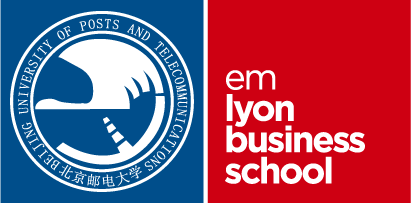